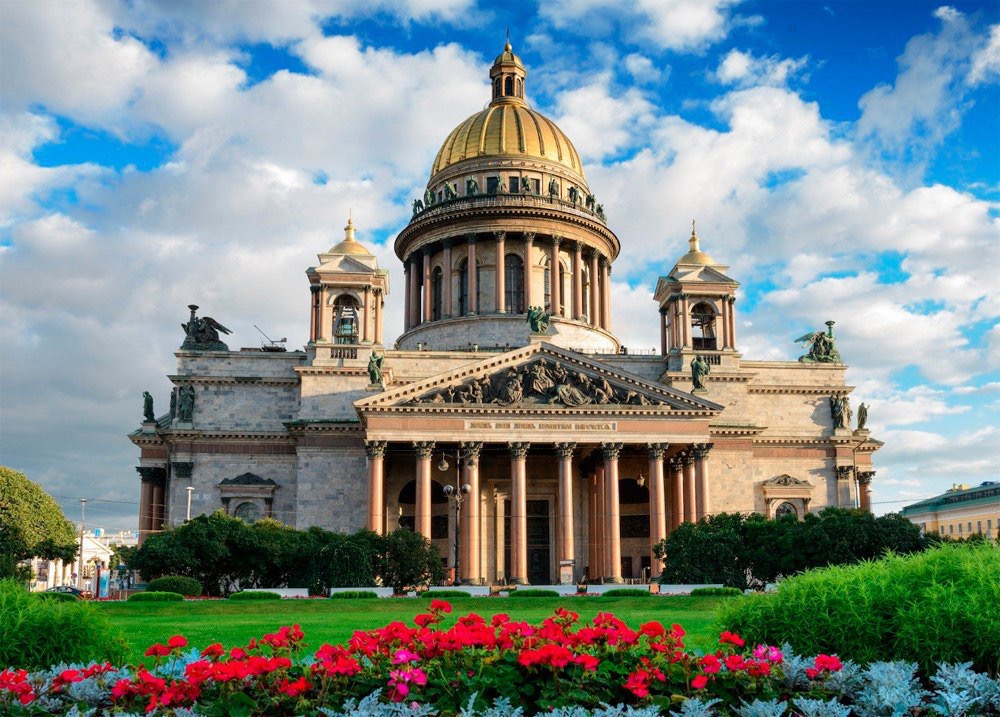 Наш любимый Петербург
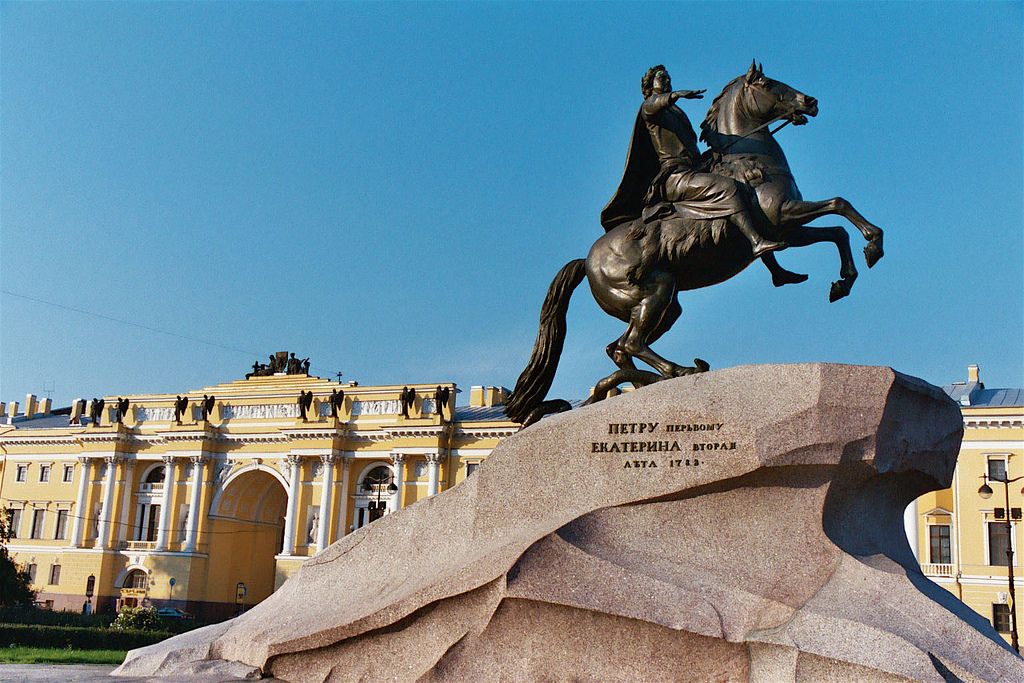 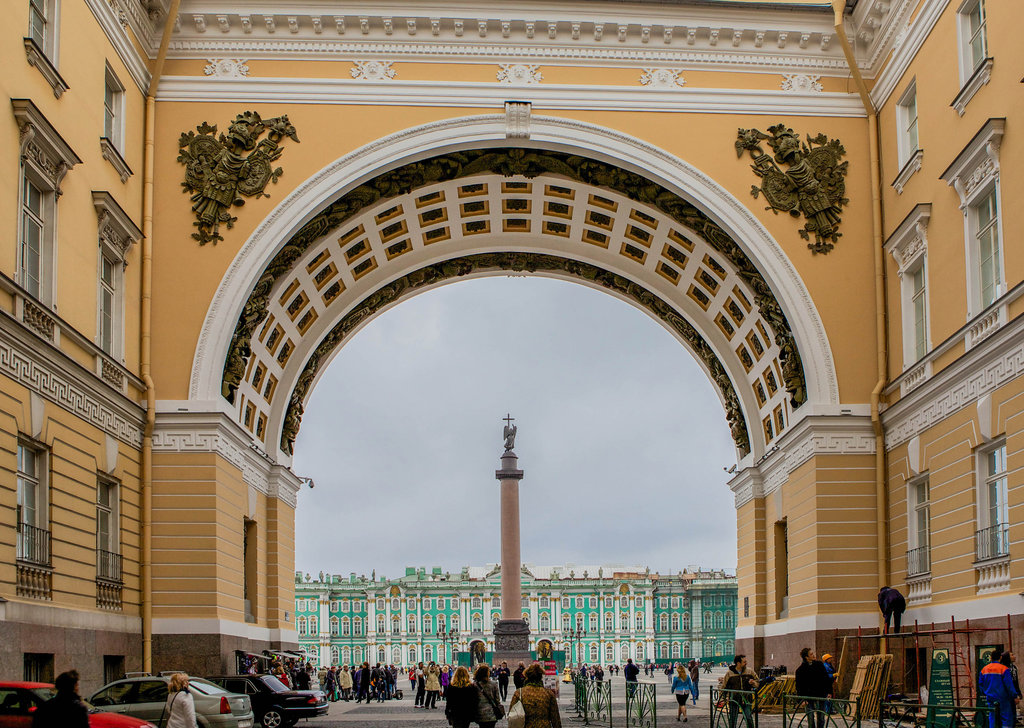 Викторина для будущих первоклассников
Кто решил построить город Санкт-Петербург?
А. ПЕТР ПЕРВЫЙ
Б. ЦАРЬ ГОРОХ
В. КОРОЛЕВА АНГЛИИ
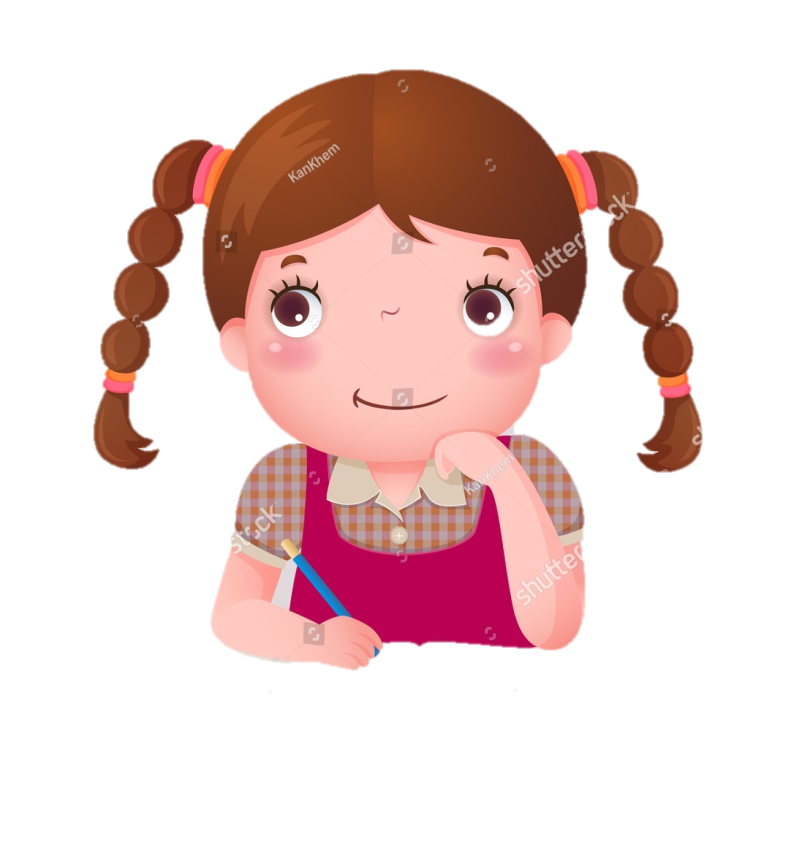 Петр первый
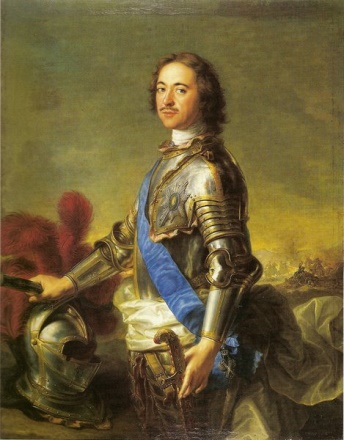 На какой реке стоит город Санкт-Петербург?
А.  АМАЗОНКА
Б.  ВОЛГА
В.  НЕВА
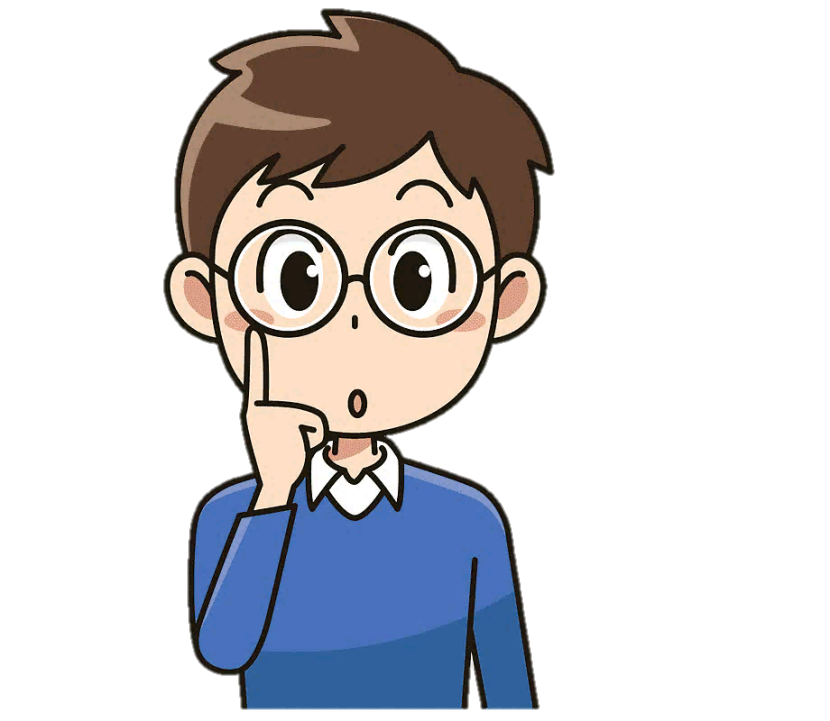 Н е в а
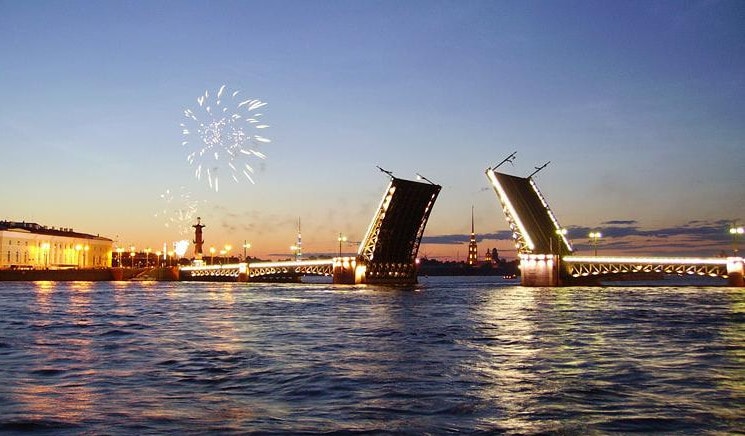 Какая площадь главная в городе?
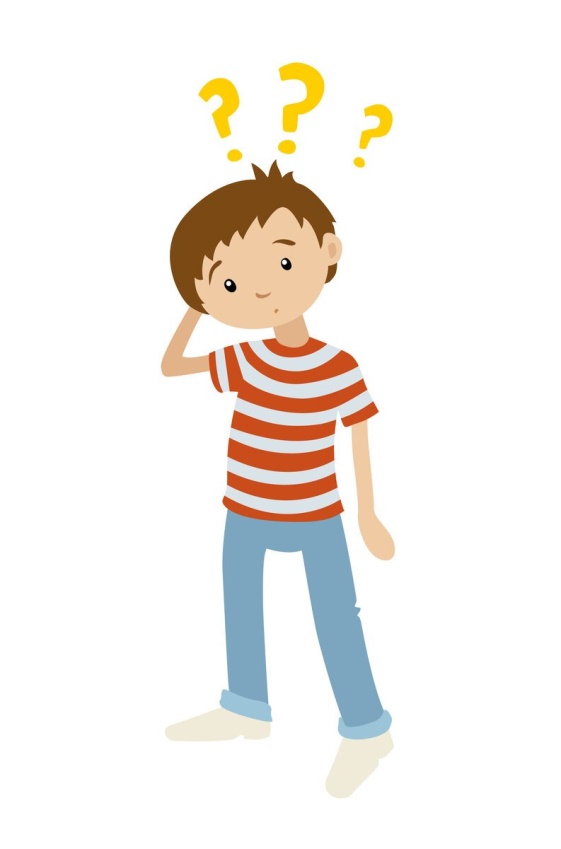 А.  ДВОРЦОВАЯ ПЛОЩАДЬ
Б.  КРАСНАЯ ПЛОЩАДЬ
В. ПЛОЩАДЬ ВОССТАНИЯ
Дворцовая площадь
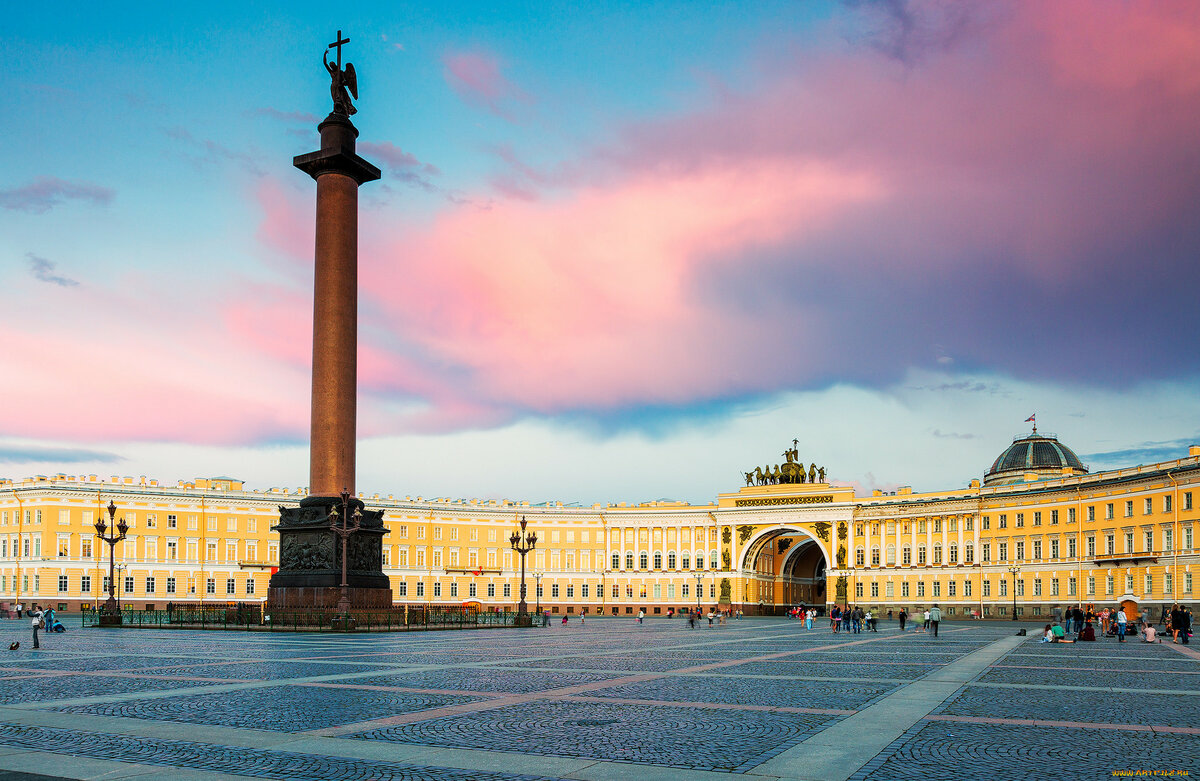 Какой самый красивый сад в Санкт-Петербурге?
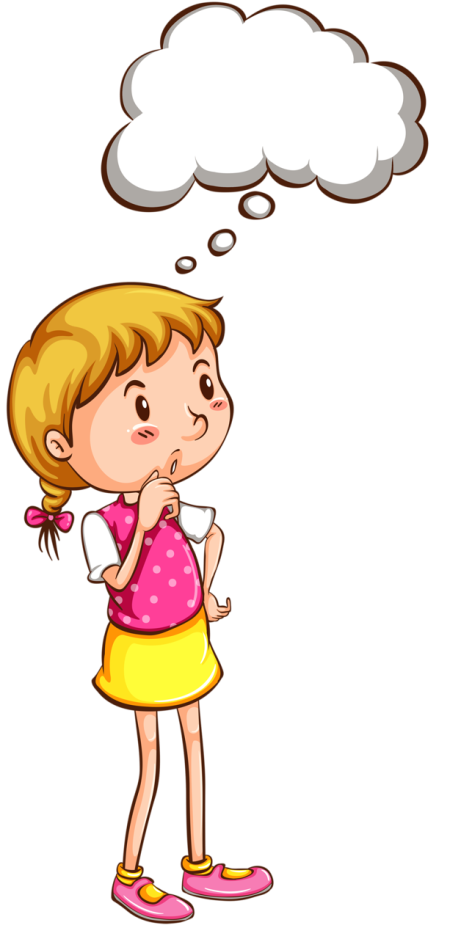 А.  ЛЕТНИЙ САД
Б.  ДЕТСКИЙ САД
В.  ДАЧНЫЙ САД
Летний сад
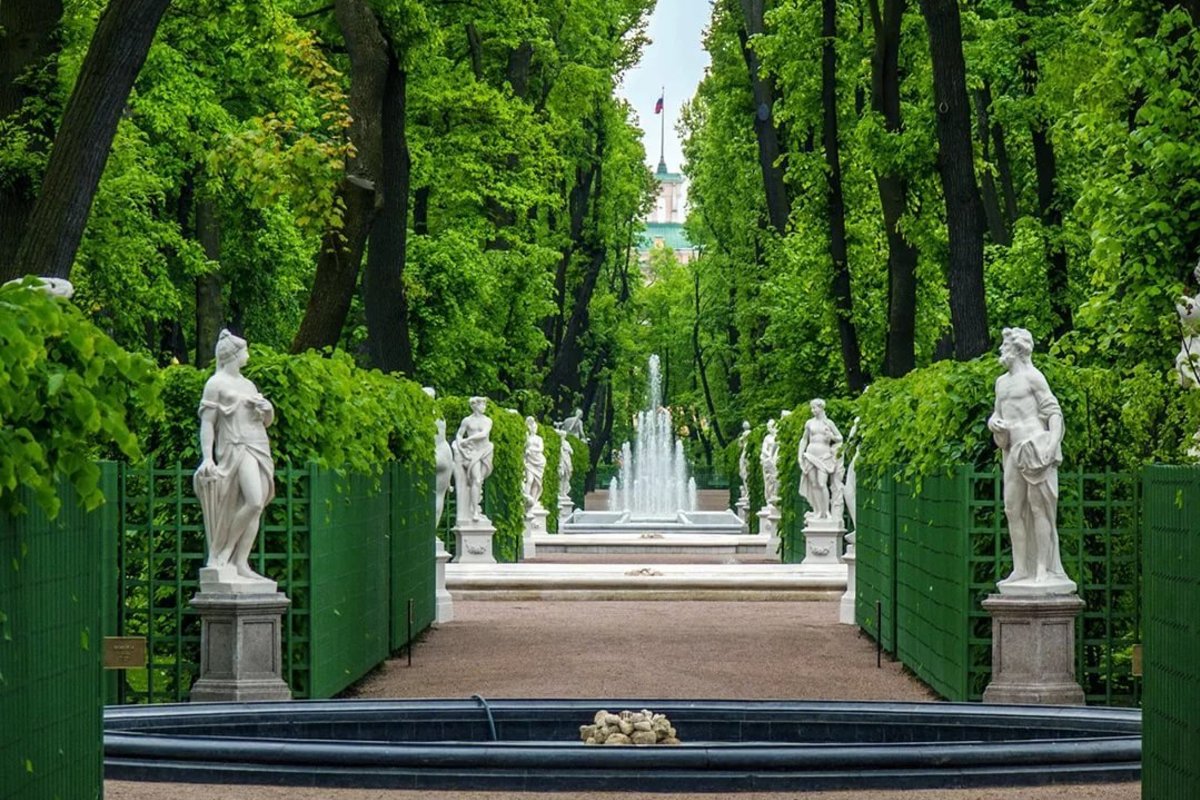 Как называется главный музей города?
А.  ЭРМИТАЖ
Б.  ВЕРНИСАЖ
В.  ПАССАЖ
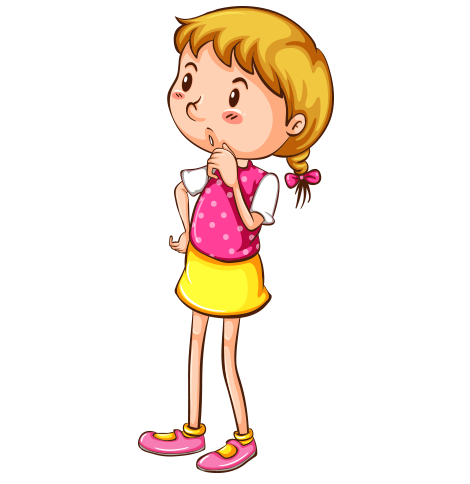 Эрмитаж
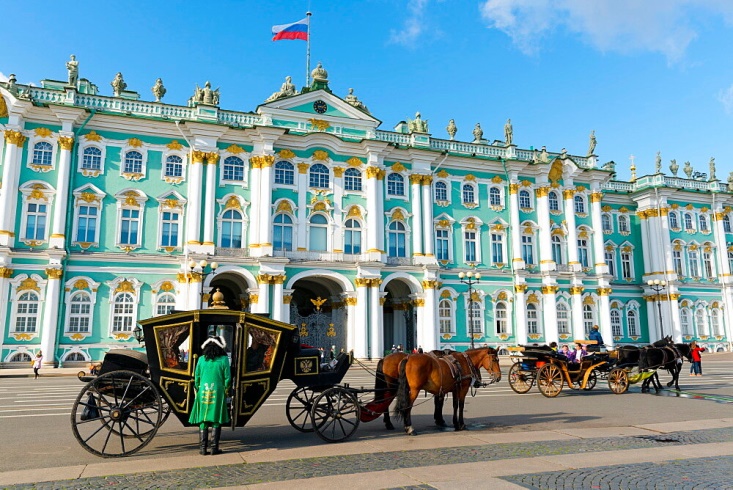 Как называются львы с крыльями?
А.  ГРИФОНЫ
Б.  ПЛАФОНЫ
В.  ТАКСОФОНЫ
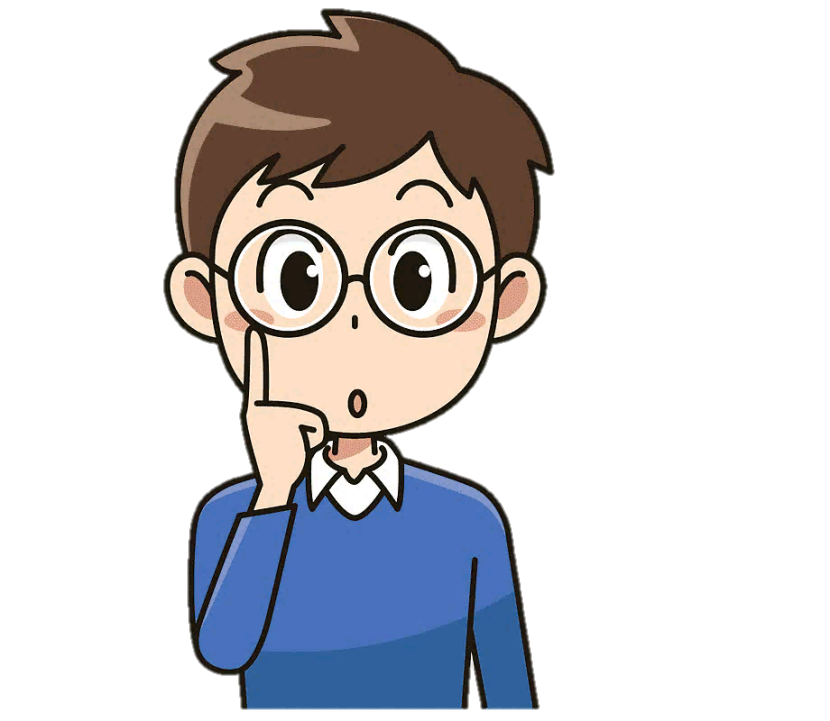 Грифоны
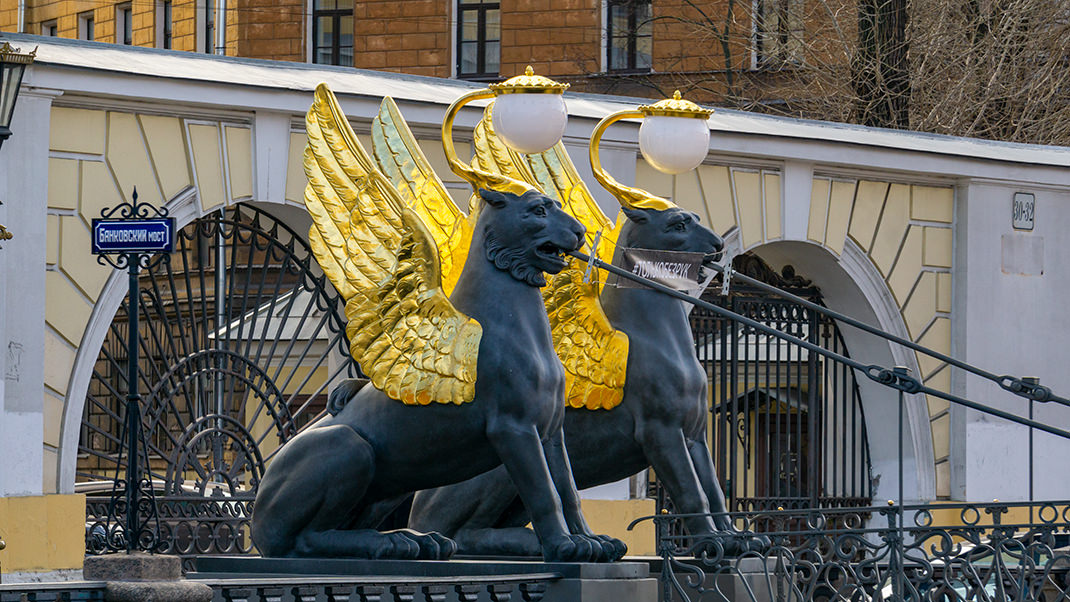 Как называют знаменитый памятник Петру I ?
А.  МЕДНЫЙ ВСАДНИК
Б.  ВЕСЕЛЫЙ ВСАДНИК
В.  КРАСНЫЙ ВСАДНИК
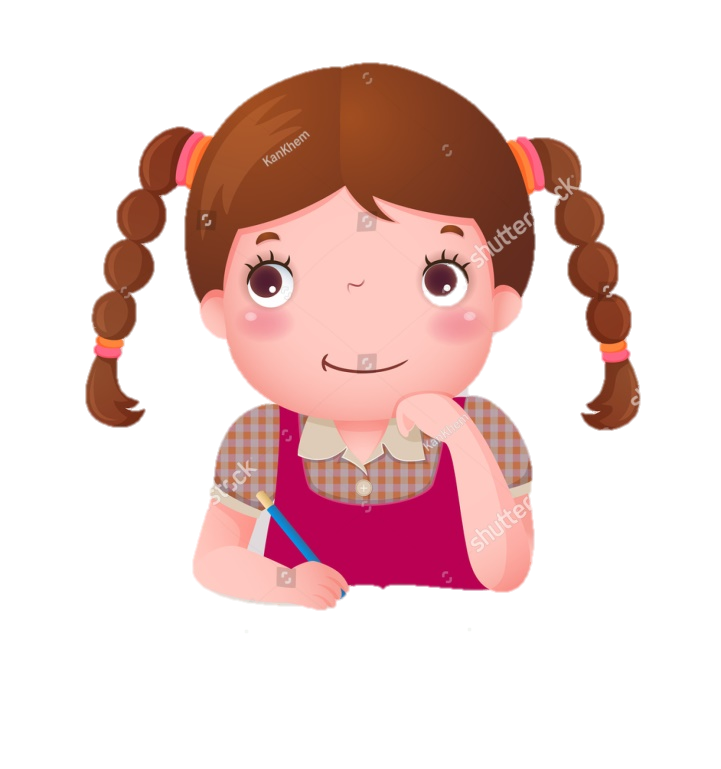 Медный всадник
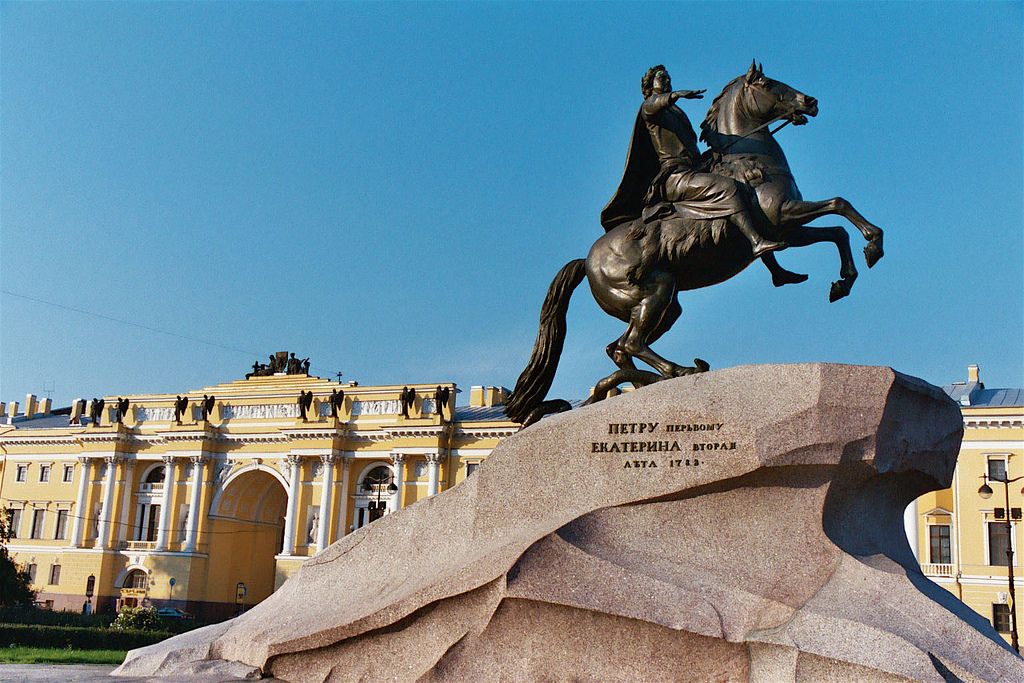 Когда город Cанкт-Петербург празднует 
день рождения?
А.  1 ЯНВАРЯ
Б.  1 СЕНТЯБРЯ
В.  27 МАЯ
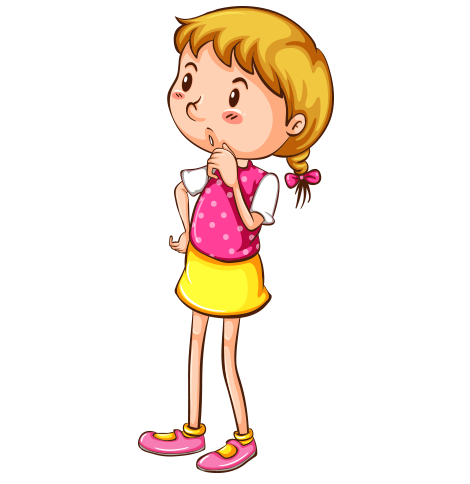 27 мая
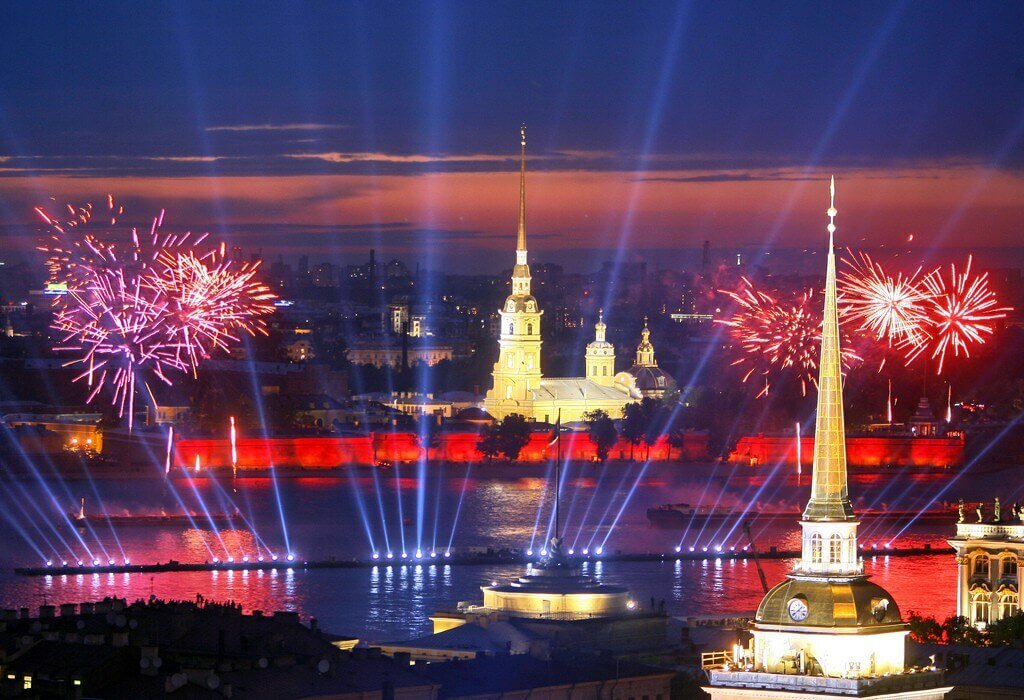 Как называется главный проспект 
Санкт-Петербурга?
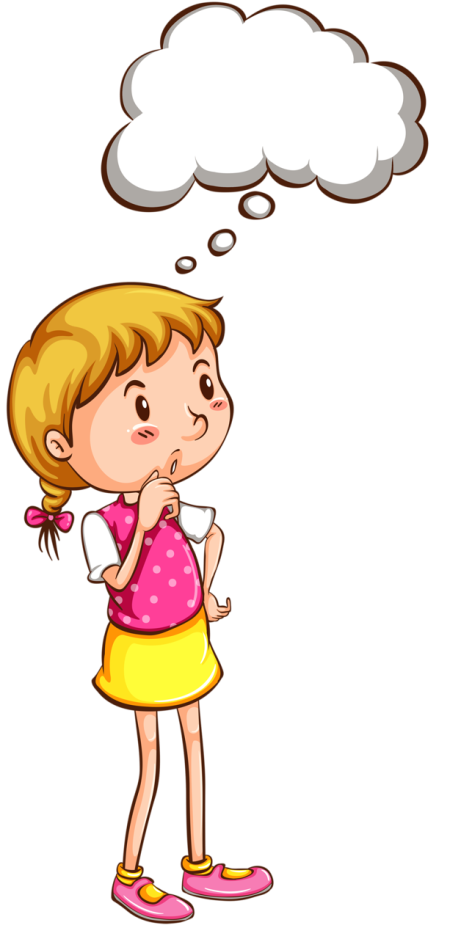 А.  НЕВСКИЙ
Б.  ПЕТРОВСКИЙ
В.  ВАСИЛЬЕВСКИЙ
Невский проспект
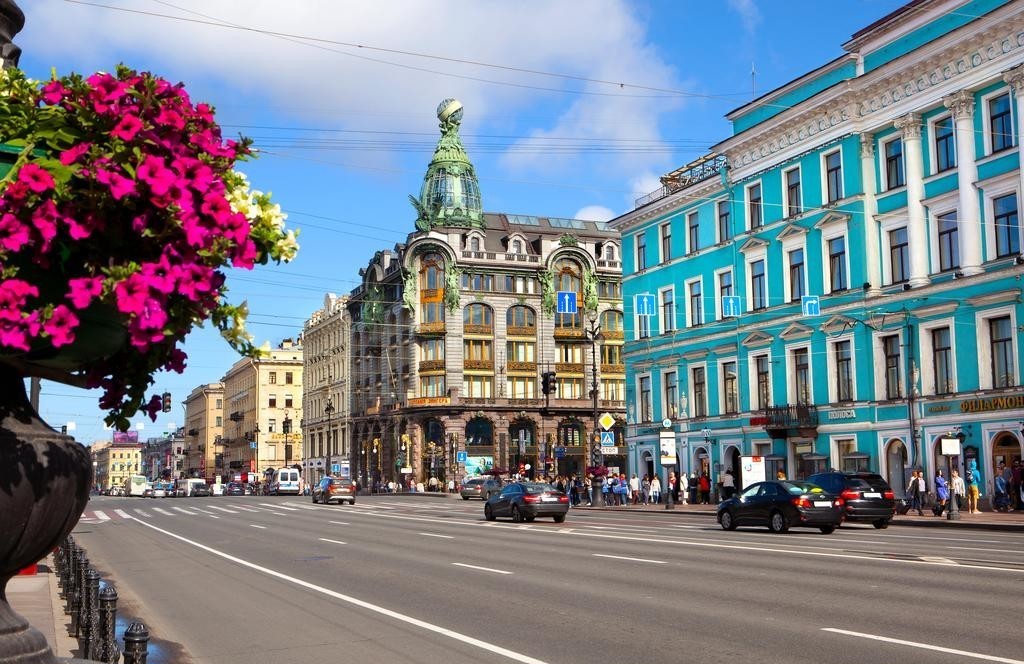 Как называется остров 
Петропавловской крепости?
А.  ЗАЯЧИЙ
Б.  ПТИЧИЙ
В.  КОШАЧИЙ
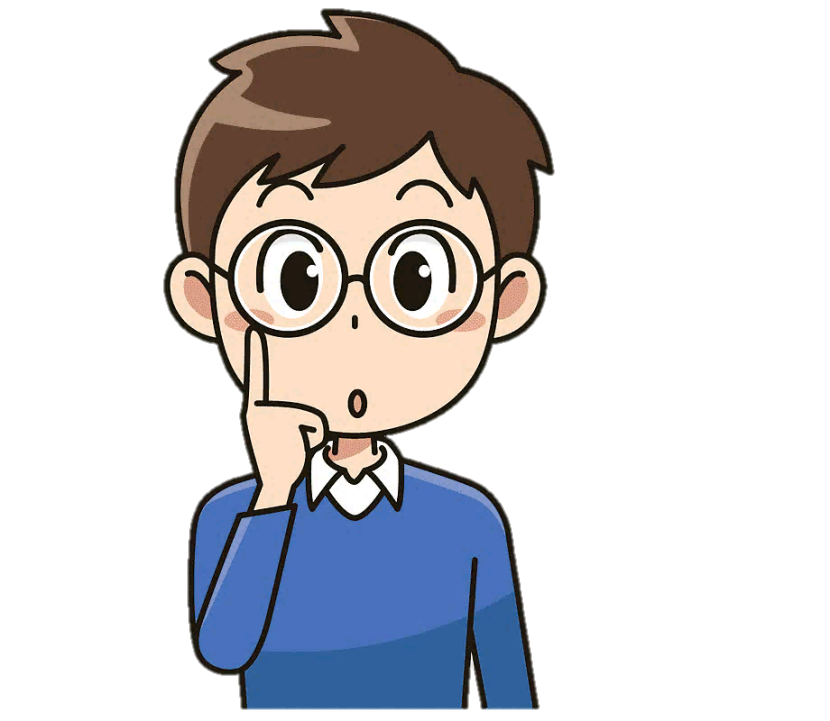 Заячий остров
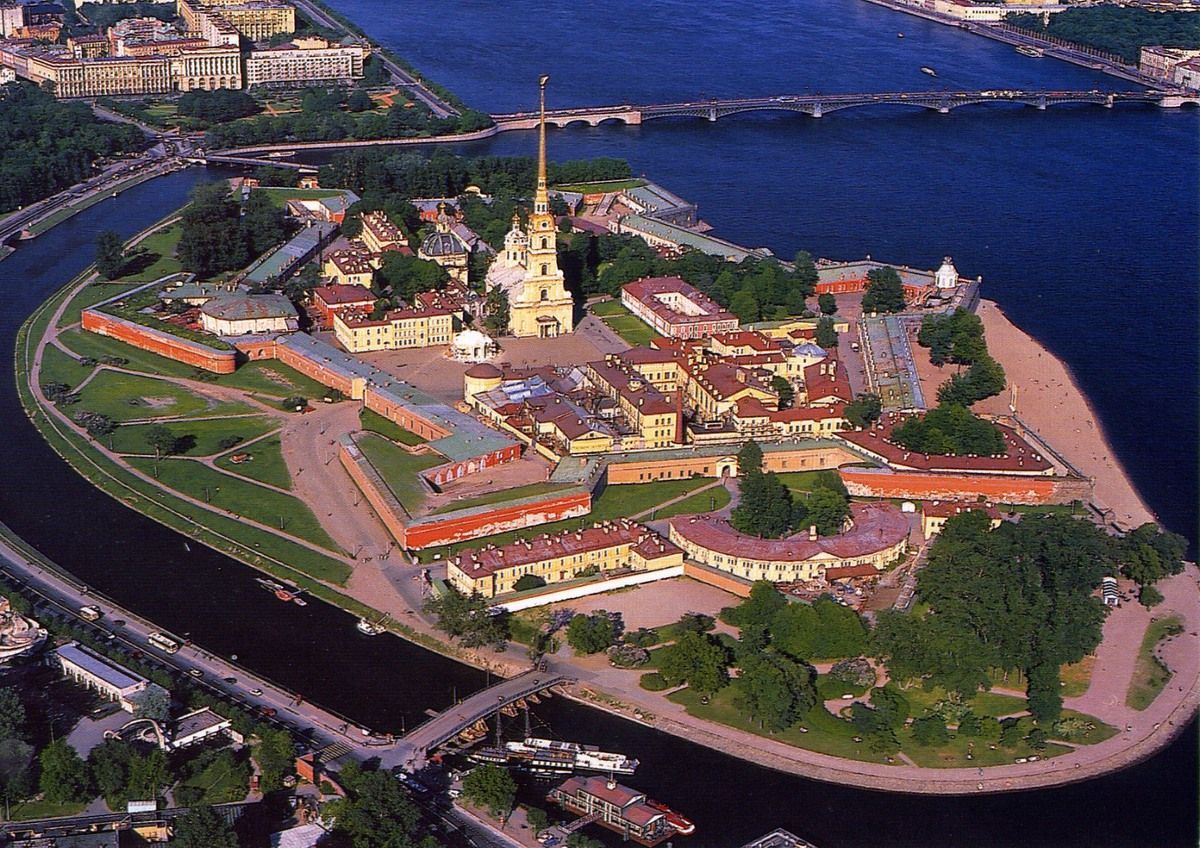 Как раньше назывался наш город?
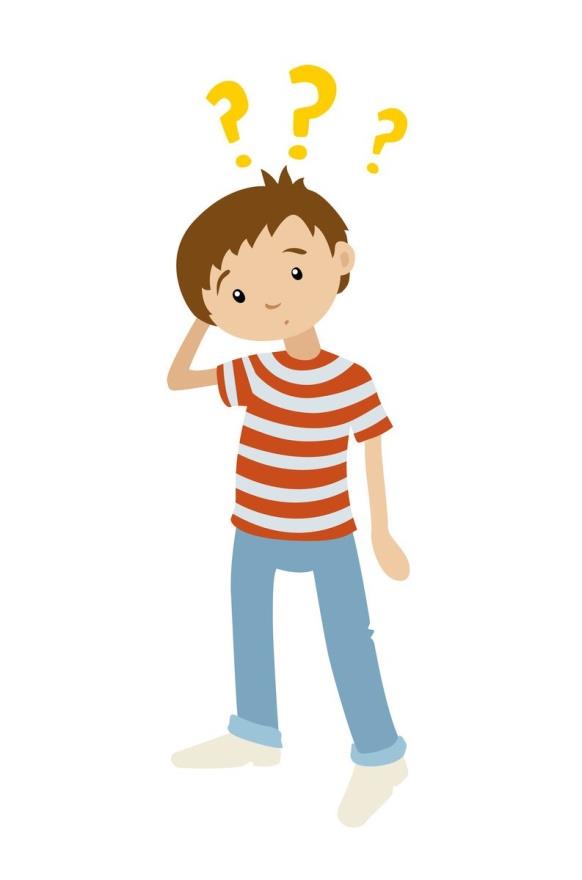 А.  КАЛИНИНГРАД
Б.  ЛЕНИНГРАД
В.  ВОЛГОГРАД
Ленинград
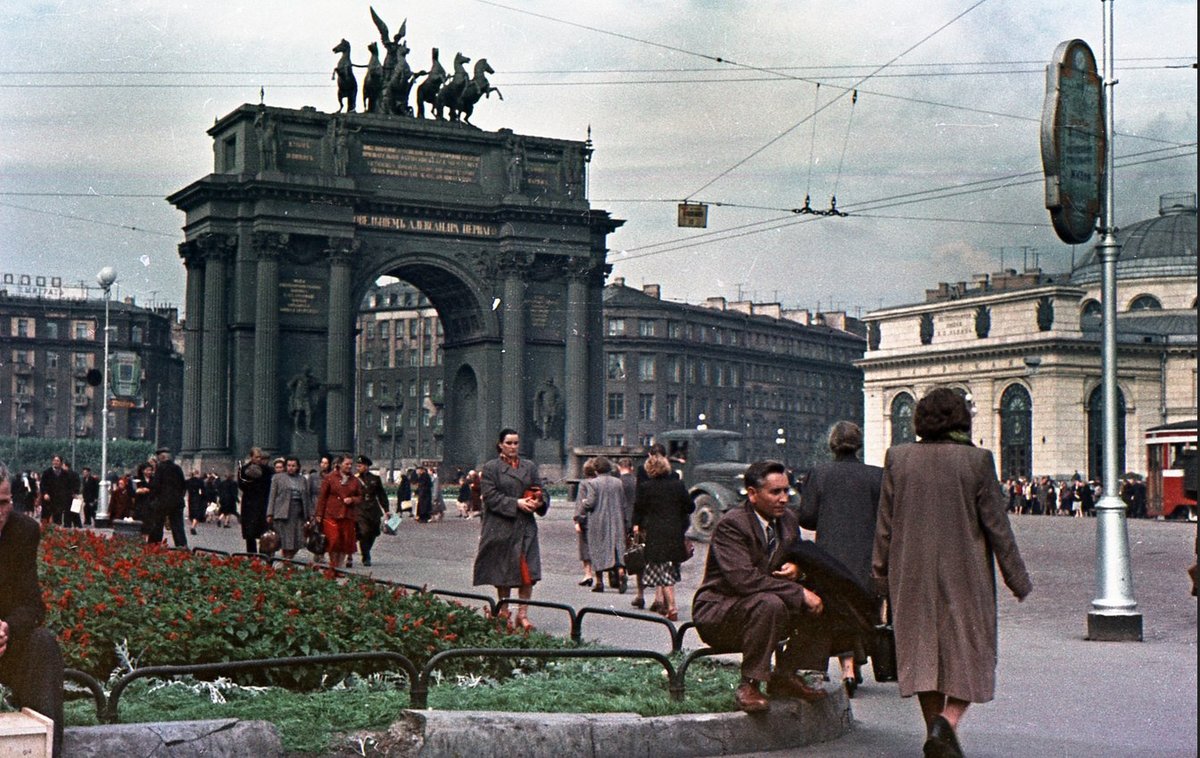 В каком районе Санкт-Петербурга находится наш детский сад?
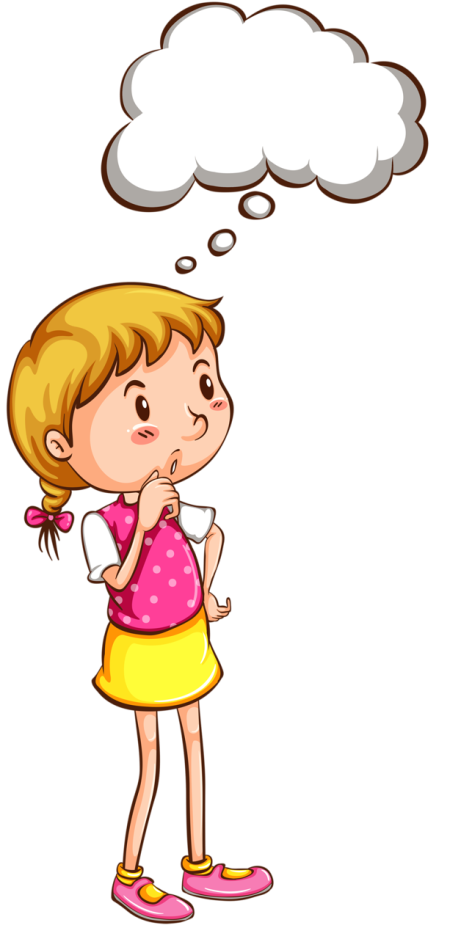 А.  В КРАСНОСЕЛЬСКОМ
Б.  В КИРОВСКОМ
В.  В ПЕТРОДВОРЦОВОМ
В Красносельском районе
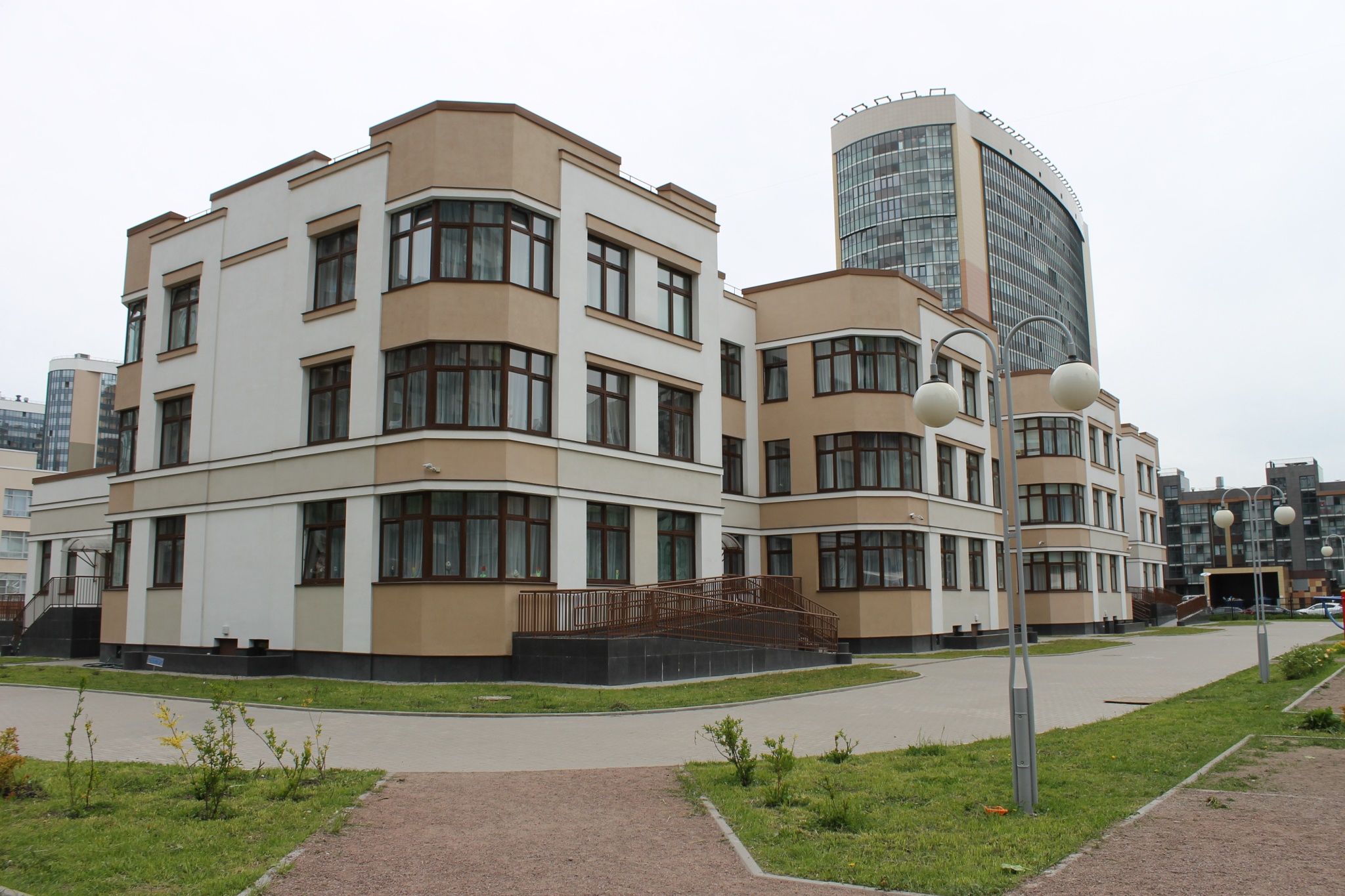 молодцы!
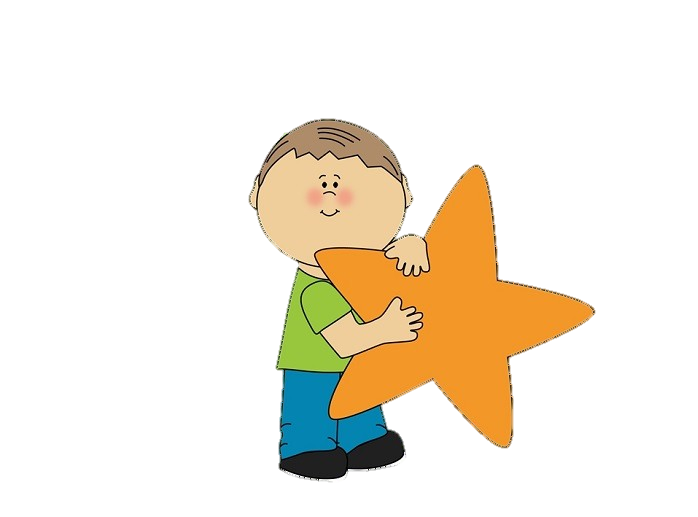 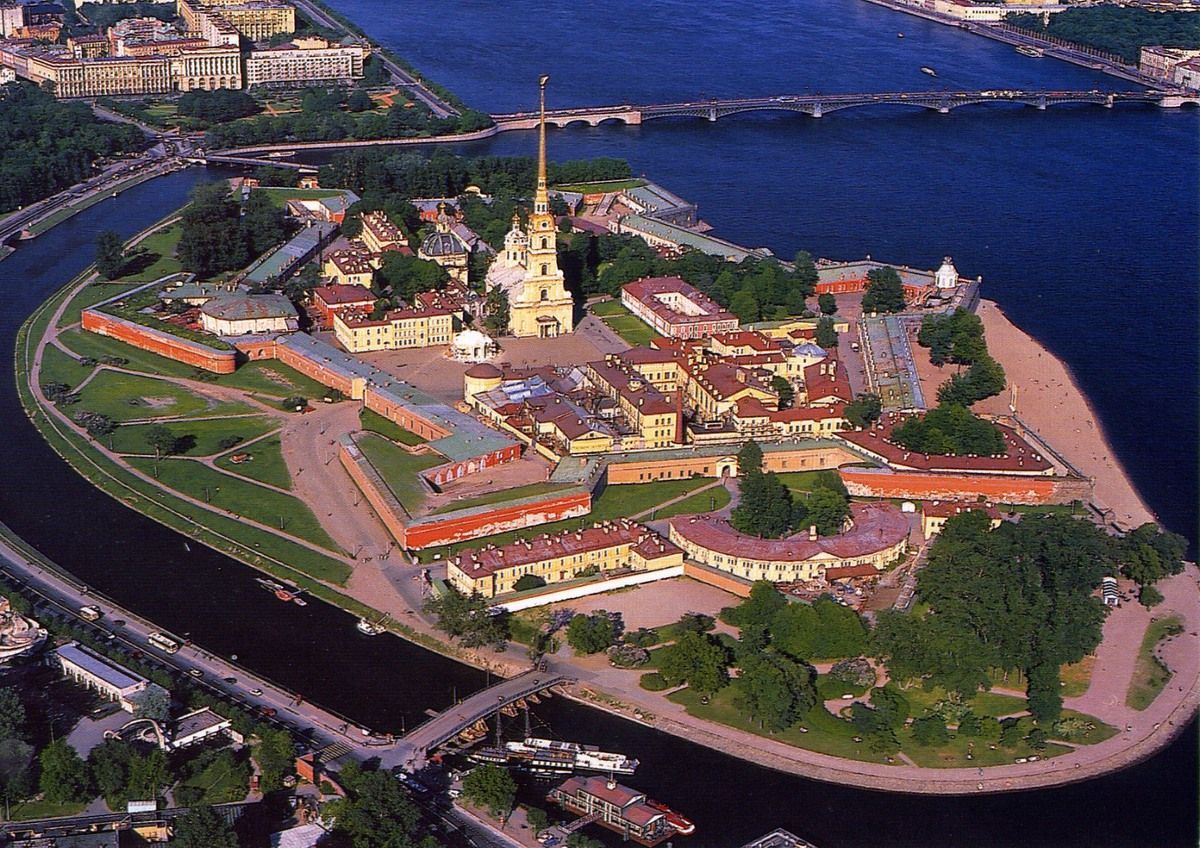 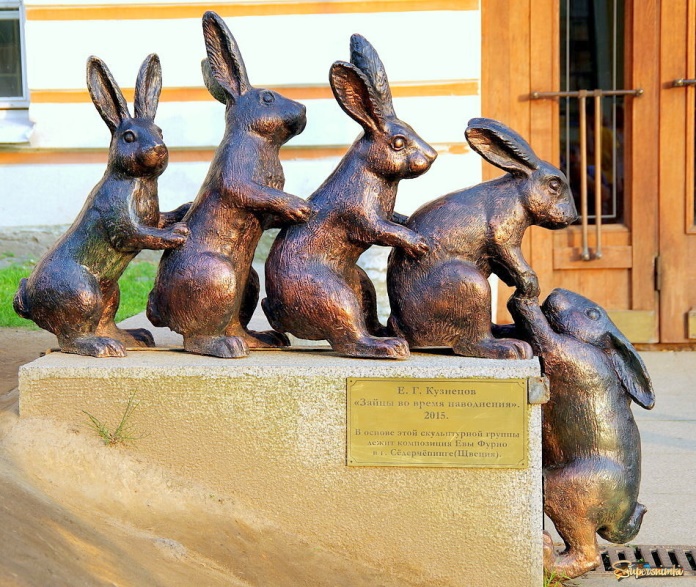